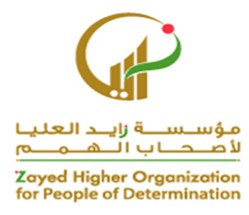 المجال :الحركات الصغرىالهدف :يقلب الصفحات واحدة تلو الأخرى – كلا اليدان تتعاونان ، يد تثبت الكتاب والأخرى تقلب الصفحات ، صفحات سميكة أو عادية
مقدم الهدف: نوره الخليفي
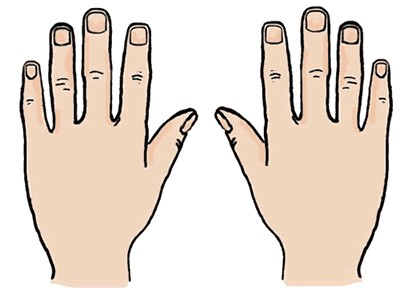 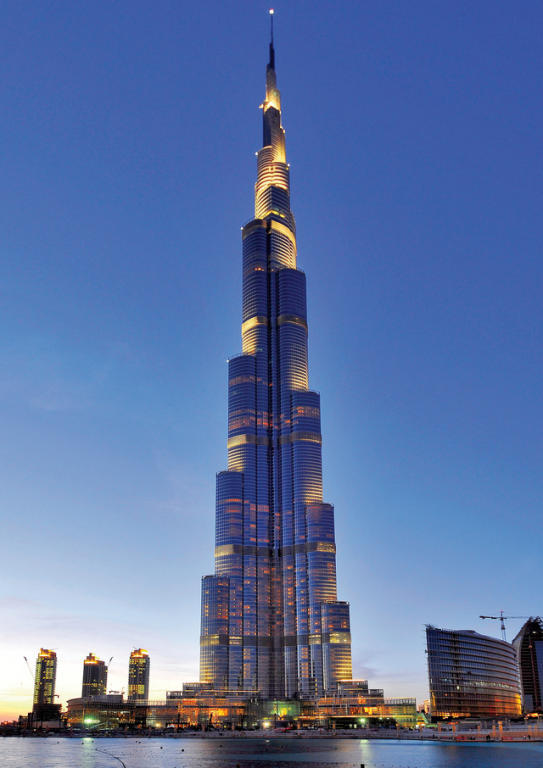 التعرف على اليد و الإشارة على يد المعلمة
13 December 2020
2
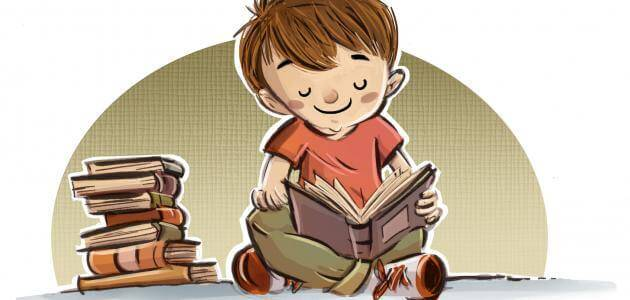 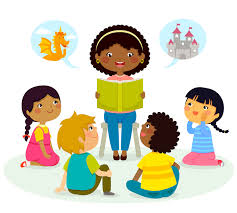 13 December 2020
3
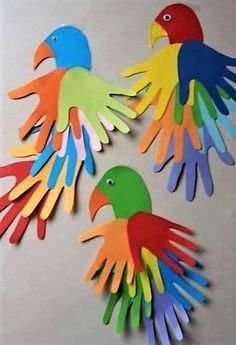 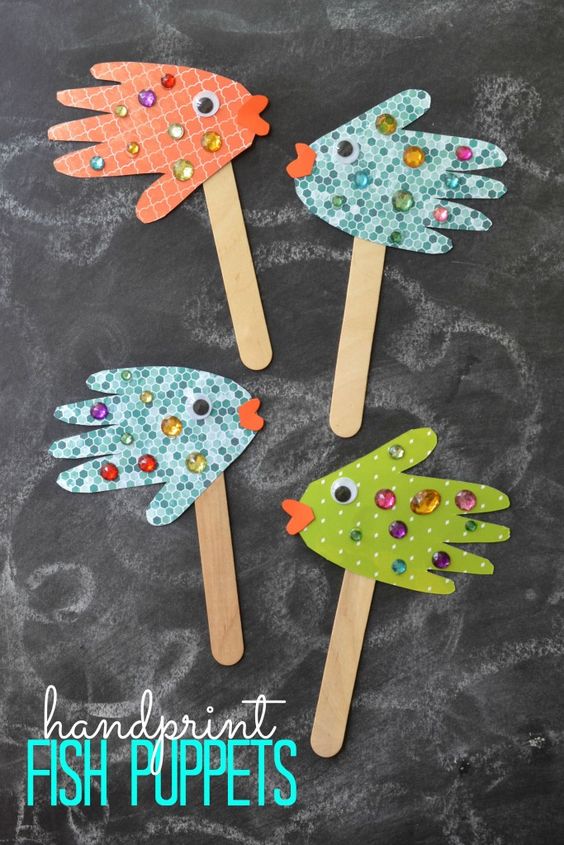 الأستمتاع بالأنشودة والاغانى الخاصة بيدي الجميلة
https://www.youtube.com/watch?v=Wj6bI96uuD8
13 December 2020
4
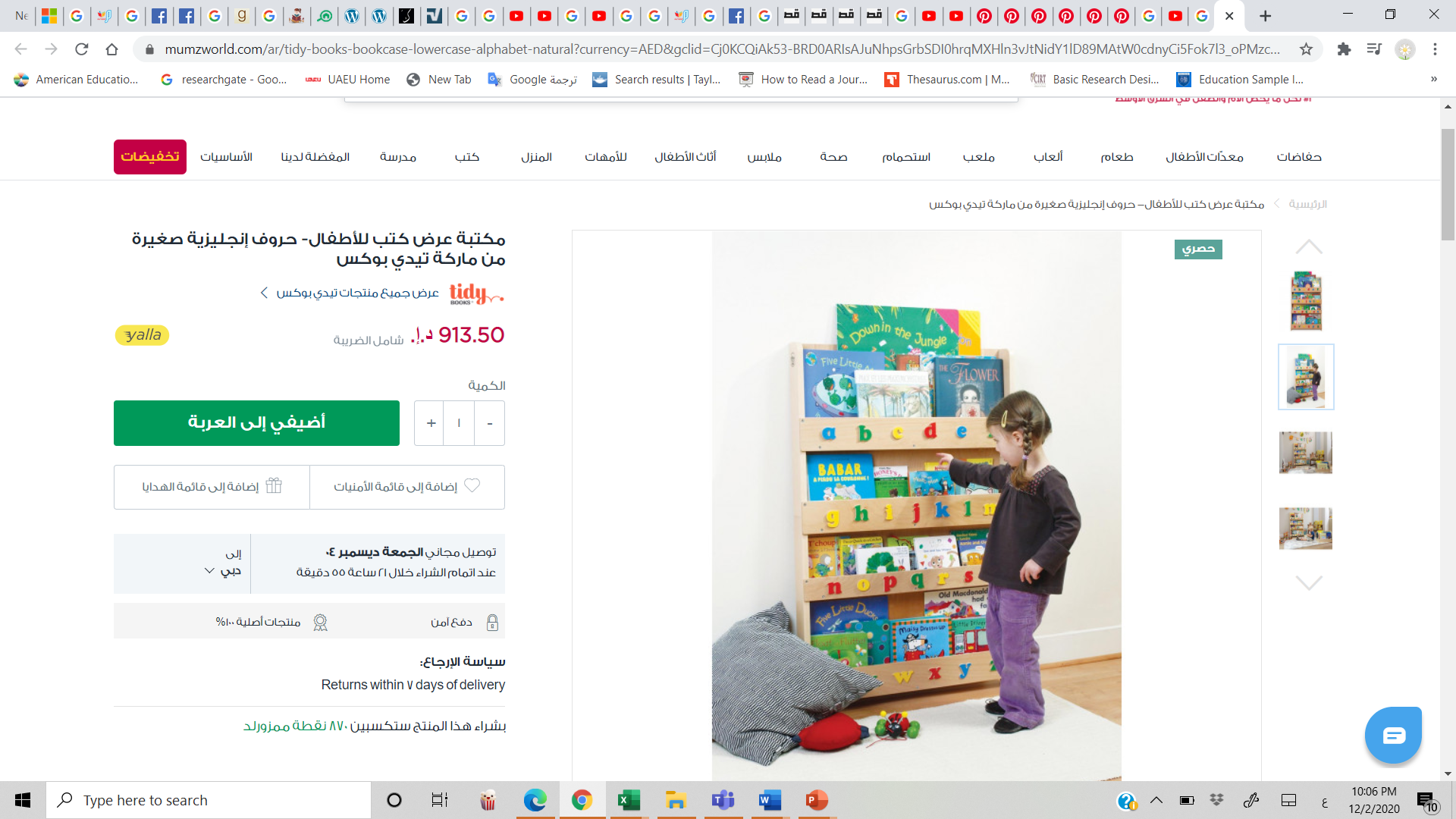 يقلب الصفحات واحدة تلو الأخرى
المهارات الداعمة:
المهارات البصرية
الحركات الدقيقة
المهارات الادراكية
13 December 2020
5
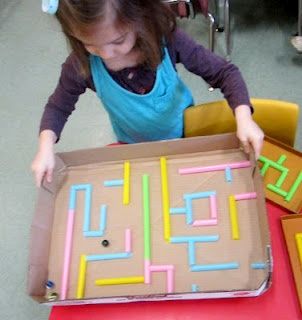 لعبه متاهات بحيث يحاول الطالب مسك الكرتون بكلتا اليدين  وإدخال الكره في الهدف.
6
استخدام قصص لديها كتاب صوتي.
7
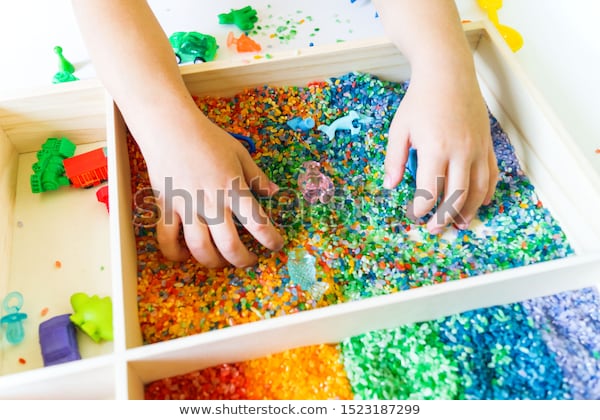 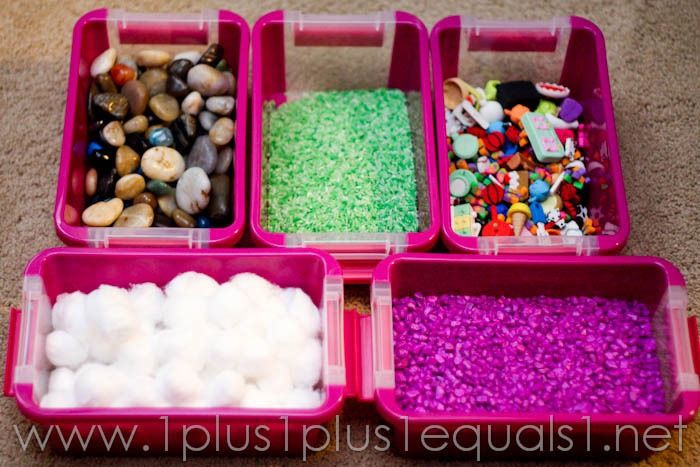 استخدام الصندوق الحسي والطلب من الطالب أن يضع يديه ويقوم بأغلاق وفتح يده بحركات متناسقة.
8